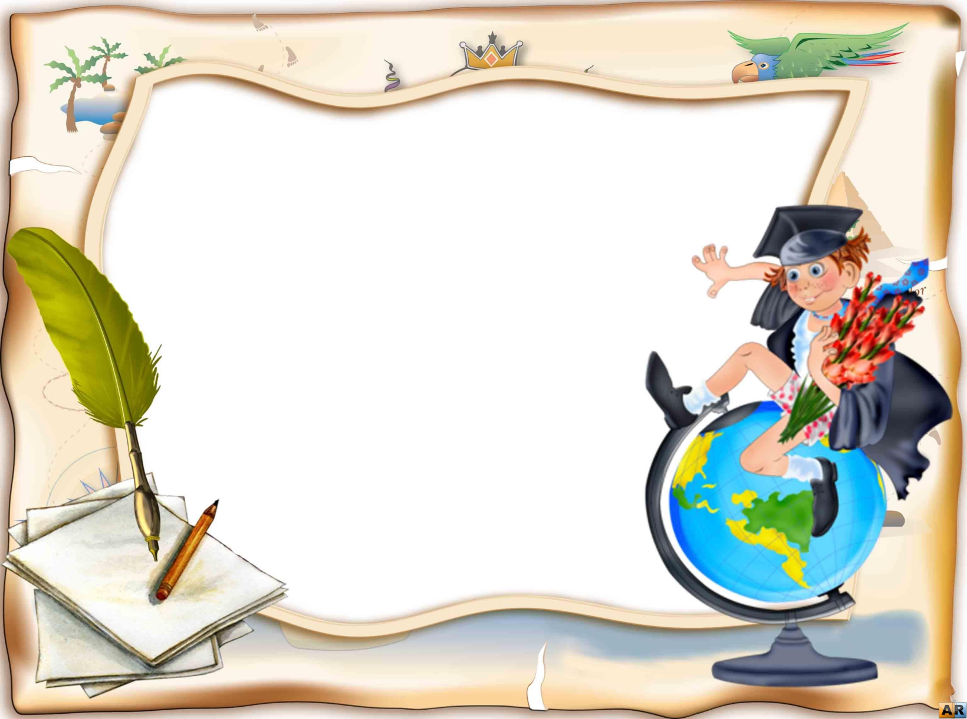 Артикль
Фонетическая зарядка
[t]                [g]
[k]                [z]
[р]                [v]
[s]                [d]
[f]                [b]
Рифмы
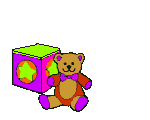 Boy
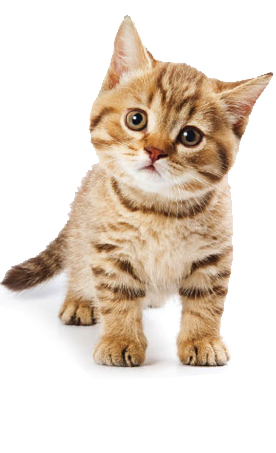 Rat
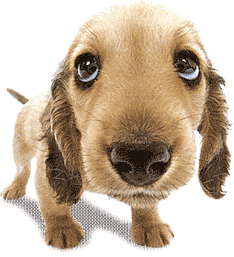 Frog
Doll
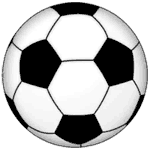 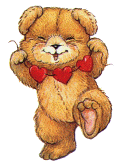 Hare
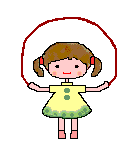 Trip
House
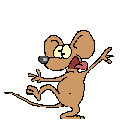 page 81, exercise 2
Физкультминутка
Артикль
неопределенный      определенный
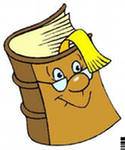 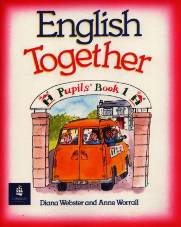 The book
(определенная)
A book
(любая)
I have got       cat.
            cat is fat.
a
The
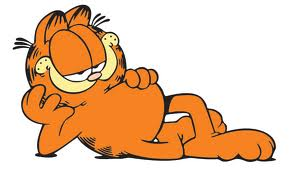 Tom has got        bag.            bag is yellow.
a
The
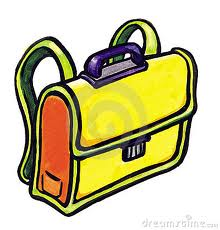 Ann has got    dog.             dog isn’t big.
a
The
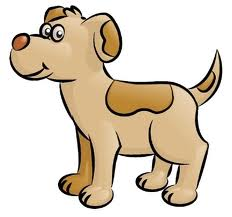 Bob has got 
 pencil.            pencil is yellow.
a
The
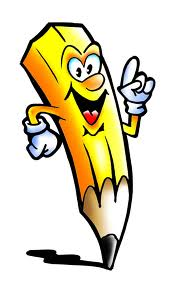 Bill has got       pen.
             pen is blue.
a
The
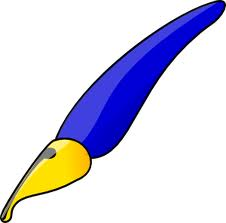 exercise 4,on page 82
good
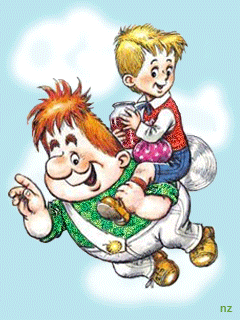 [ɡud]
добрый
stupid
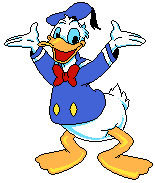 [ˈstju:pɪd]
глупый
angry
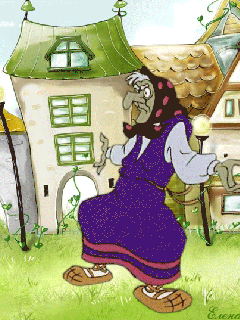 [ˈæŋɡrɪ]
сердитый
kind
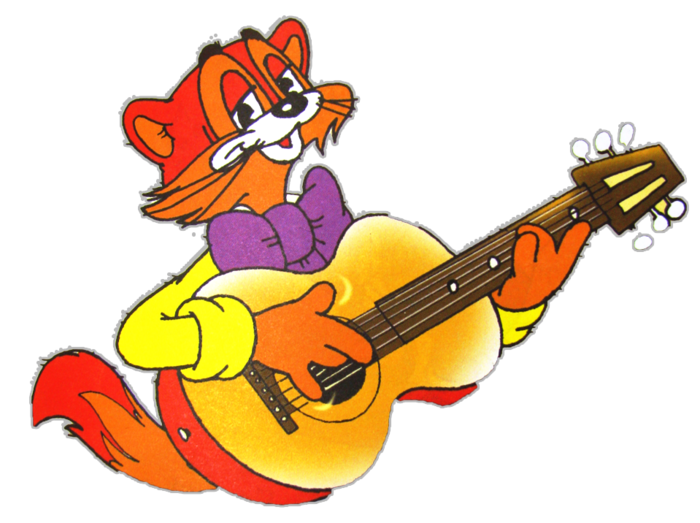 [kaɪnd]
добрый
Подведение итогов урока
Mind the clock
And keep the rule:
Try to come
In time to school.
Well done!
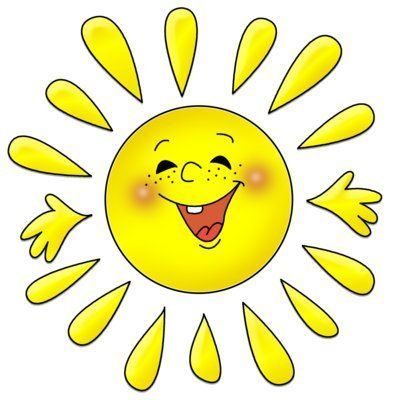